Infoabend Projekt WärmeverbundTwann - Chlyne Twann💧 Gemeinsam Heizen 🔥
Twann, 11.11.2019
Video: bac.ch
Ein klassischer Wärmeverbund einfach erklärt
Wärmeverbund Twann
Die Vorteile auf einen Blick
.
Sinnvoll, einfach, umweltverträglich und und zuverlässig!

Für die Kunden weitgehend wartungsfrei
Installationen benötigen sehr wenig Platz:Ein Heizkessel, Öltank und Kamin entfällt 
CO2 neutral, kein Schadstoffausstoss
Ermöglicht sinnvolle Nutzung regionaler Ressourcen
Ist für jedes Heizsystem anwendbar:schnelle und einfache Umstellung
Gewährleistet eine maximale Betriebssicherheit
Ist lärm- und geruchsfrei
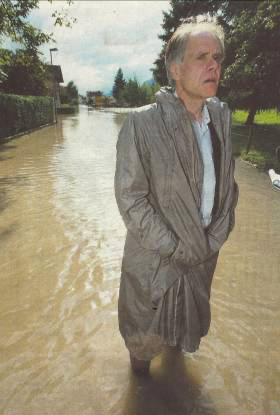 Wärmeverbund Twann
[Speaker Notes: Die Vorteile von einem WV sind also relatf klar. 
Zusammengefasst, ist ein solche Lösung für...]
Vorteile der erneuerbaren Wärmeverbunde
Fossile Energien verursacht gigantischen Kapitalabfluss ins Ausland.
.
CH: Rund 12 Milliarden Liter/Jahr Heizöl, Benzin, Diesel
Bei einer Ölpreiserhöhung von 15 Rappen pro Liter=>  Zusätzlicher Kapitalabfluss:       +1,8 Milliarden Franken in einem Jahr!
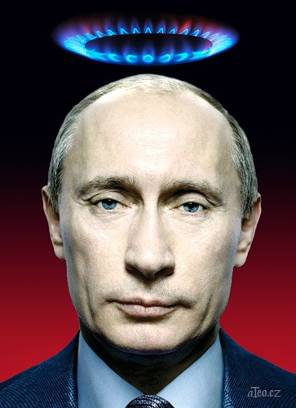 Wärmeverbund Twann
[Speaker Notes: Dazu macht uns ein erneubares WV weniger weniger anhängig von assländischen Energiequellen, die grossteils aus nich ganz sanberen Ländern kommen…]
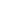 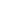 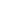 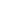 Wasser oder Feuer?
.
💧 Seewasser versus Holzschnitzel 🔥
Wärmeverbund Twann
[Speaker Notes: Zu suber heizen stehen in Twann hauptsätzlich 2 Lösungen zur Verfügung: Holz und Wasser]
Für Fernwärme nutzbare erneuerbare Wärmequellen
.
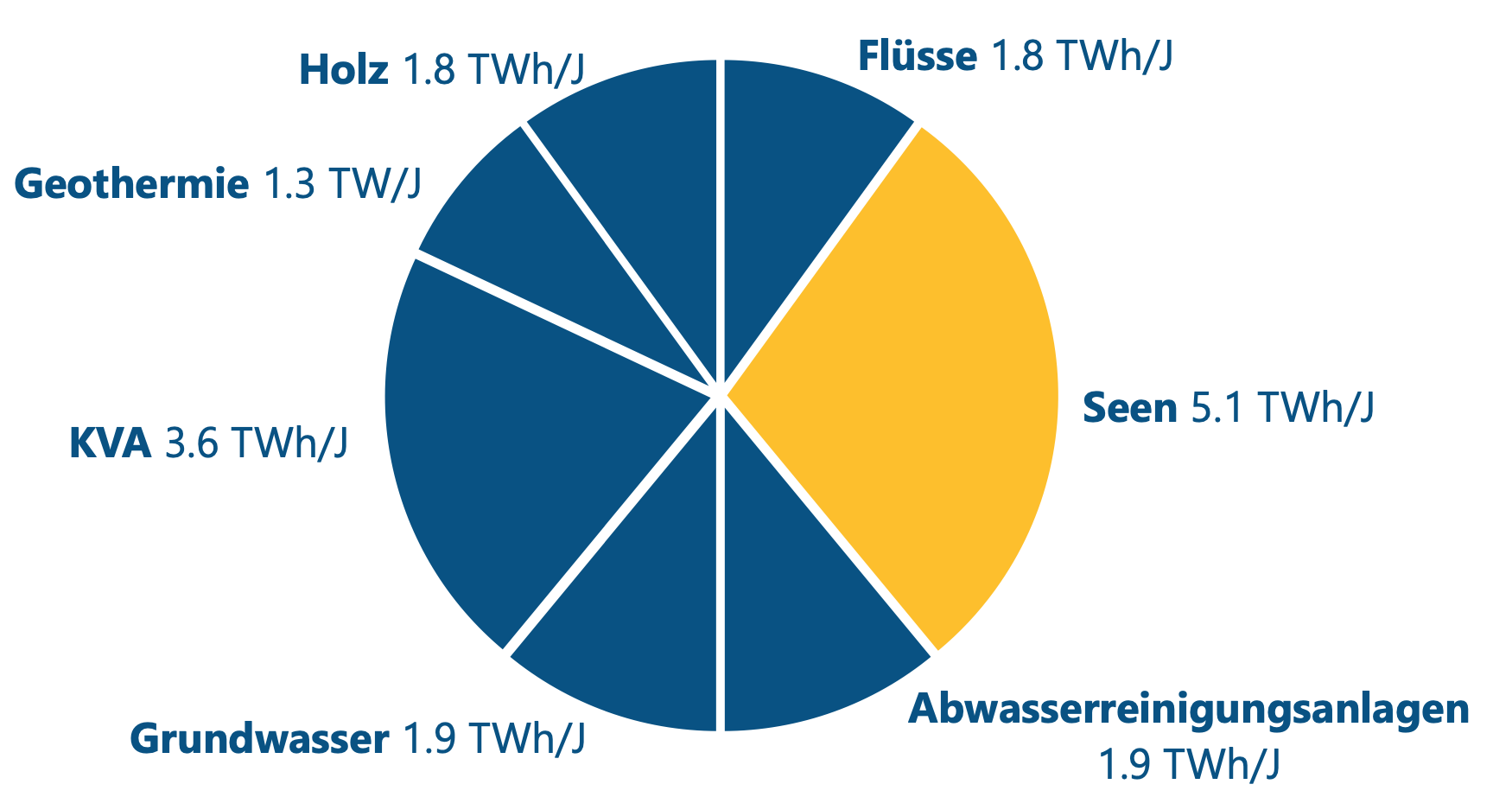 © Weissbuch Fernwärme (Verband Fernwärme CH 2019)  / EWL
Wärmeverbund Twann
[Speaker Notes: Studien zeigen wie gross das Energiepotenzial von unseren Wäldern ist, und fast noch wichtiger, wie gross das Energiepotentials von unseren Seen ist.
Es liegt an uns, das Beste aus diesem Potential zu machen!]
💧 Option 1: Seewasser basierter Wärmeverbund
.
Twann-Tüscherz  und die anderen Gemeinden um die CH-Seen herum...
benötigen 5 TWh/Jahr Wärme
während die Seen ein Energiepotenzial von 97 TWh/Jahr haben.
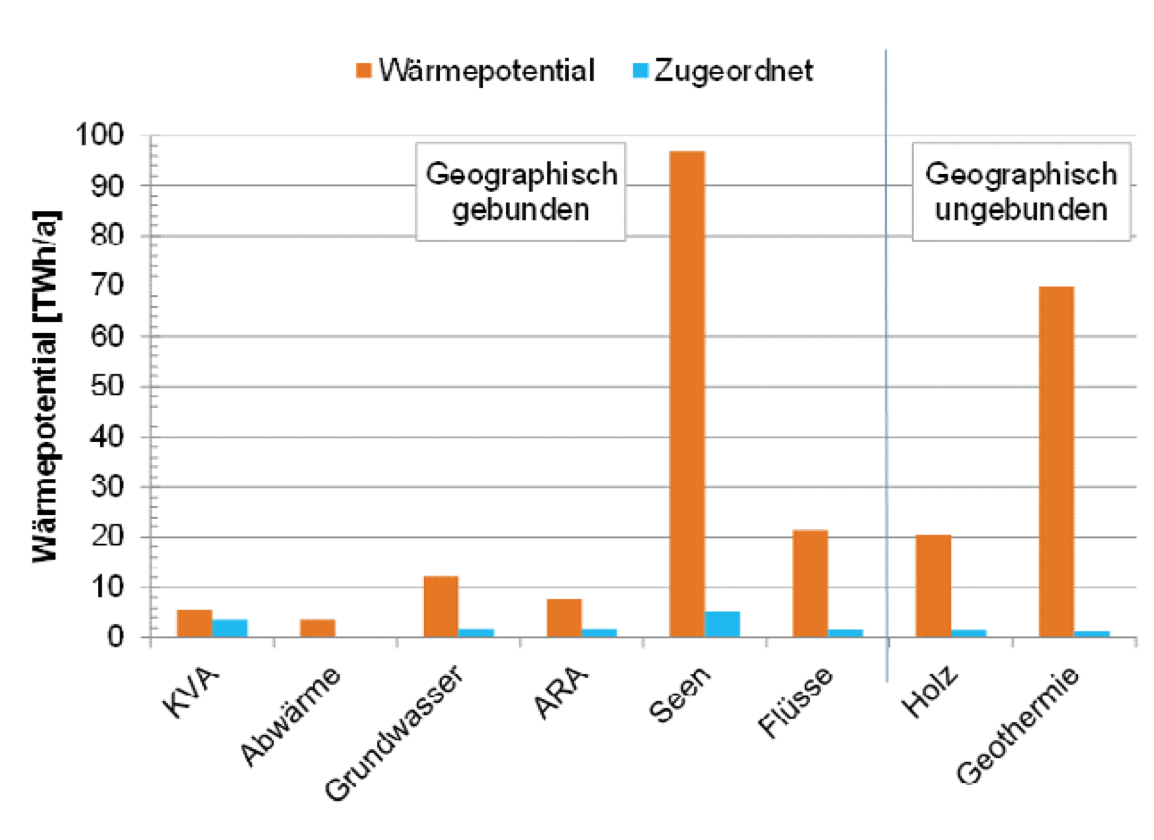 © Weissbuch Fernwärme Schweiz – VFS Strategie
Wärmeverbund Twann
[Speaker Notes: Schauen wir mal, inwiefern das Energiepotential vom See uns helfen könnte, emissionfreier zu werden. 
=> Lire slide]
💧 Option 1: Seewasser basierter Wärmeverbund
.
In der Region und der ganzen Schweiz werden immer mehr auf Seewasser basierende Wärmeverbunde erfolgreich in Betrieb genommen.
Die Wärmepumpen sorgen dafür, dass das kalte Seewasser als Heizquelle verwendet werden kann.
Das Seewasser kann ebenfalls zur Abkühlung von Gebäuden dienen.
Für die Seewasserentnahme bietet sich das Seeufer östlich oder westlich der UNESCO-Schutzzone, zum Beispiel bei der Nachnutzung der rückzubauenden ARA am Twannbach an.
Kein Energieverlust beim Transport und geringere Leitungsisolierungskosten.
Ein relativ kleines Pumpwerk reicht aus (keine grosse Heizzentrale im Dorf notwendig).
Keine Lieferung per LKW.
Emissionsfrei (sofern der verwendete Strom erneuerbar ist).
Wärmeverbund Twann
[Speaker Notes: Man sieht auch, dass…
…lire slide
…
Für die Seewasserentnahme bietet zum Beispiel die ARA an, die bald rügebaut wird.
Interessant ist, dass bei Seewasser Wärmeverbunte der Energieverlust beim Transport viel kleiner ist, und aud Leitungsisolierungskosten sid vernüftiger.]
💧 Option 1: Seewasser basierter Wärmeverbund
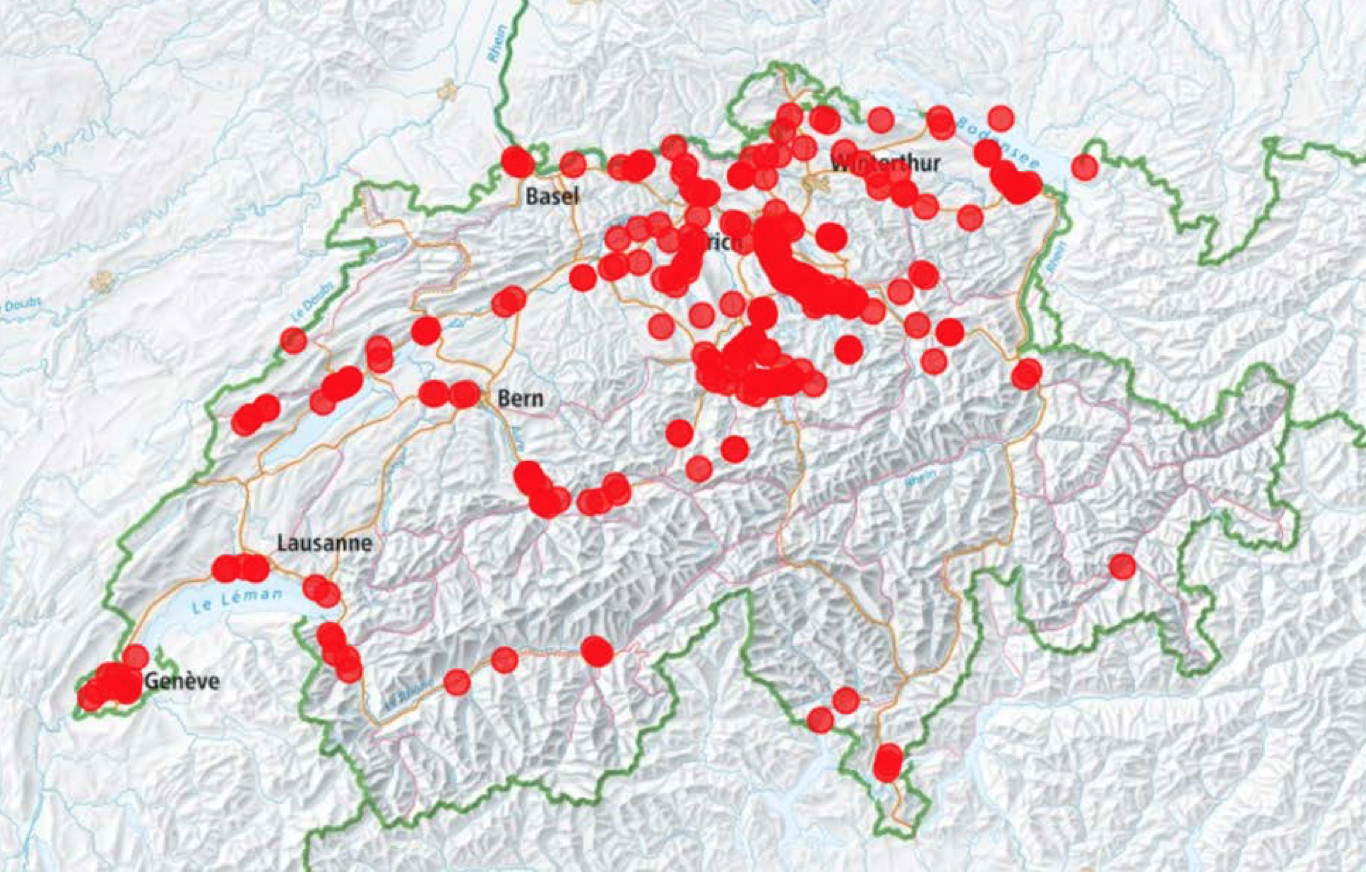 Mit kaltem Wasser heizen??? 🤔Eine praxisbewährte Idee!!!💡
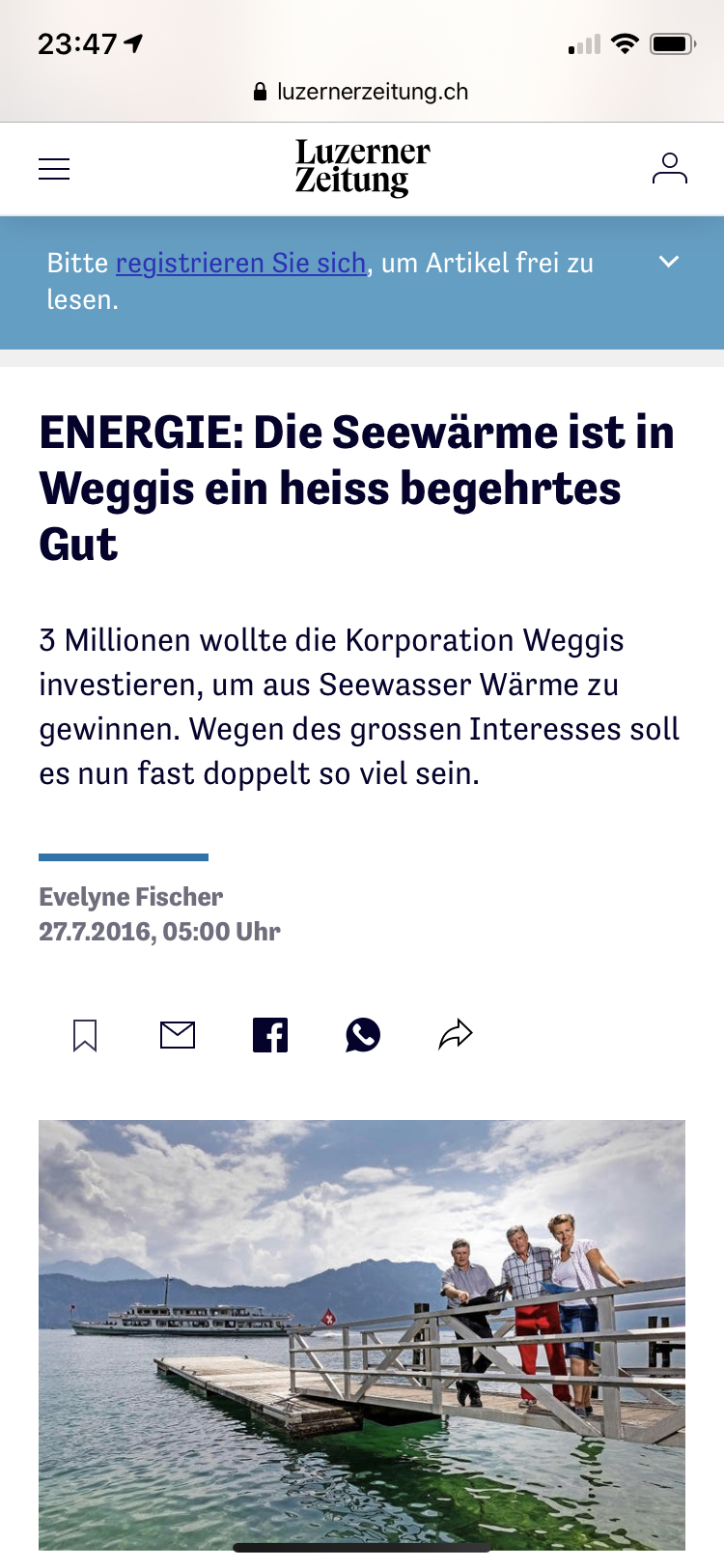 Biel, Weggis, Genf, Neuchâtel, die EPFL, Wohlen, Estavayer-le-Lac, Luzern, etc... haben ihre Chance bereits gepackt und ihre Projekte umgesetzt!
Weggis: Enormes Interesse am Projekt: «Wir wurden schlicht überrumpelt», sagt Korporations-verwalter Josef Küttel.
Karte: Anlagen, die derzeit eine thermische Nutzung  von Seen und Flüssen betreiben oder planen.
Siehe Webpage: https://thermdis.eawag.ch/de/map-installations
Wärmeverbund Twann
[Speaker Notes: Und man weiss dass Seewasser basierter Wärmeverbund funktionieren – viel CH-Gemeinden haben ihre Projekte umgesetzt!]
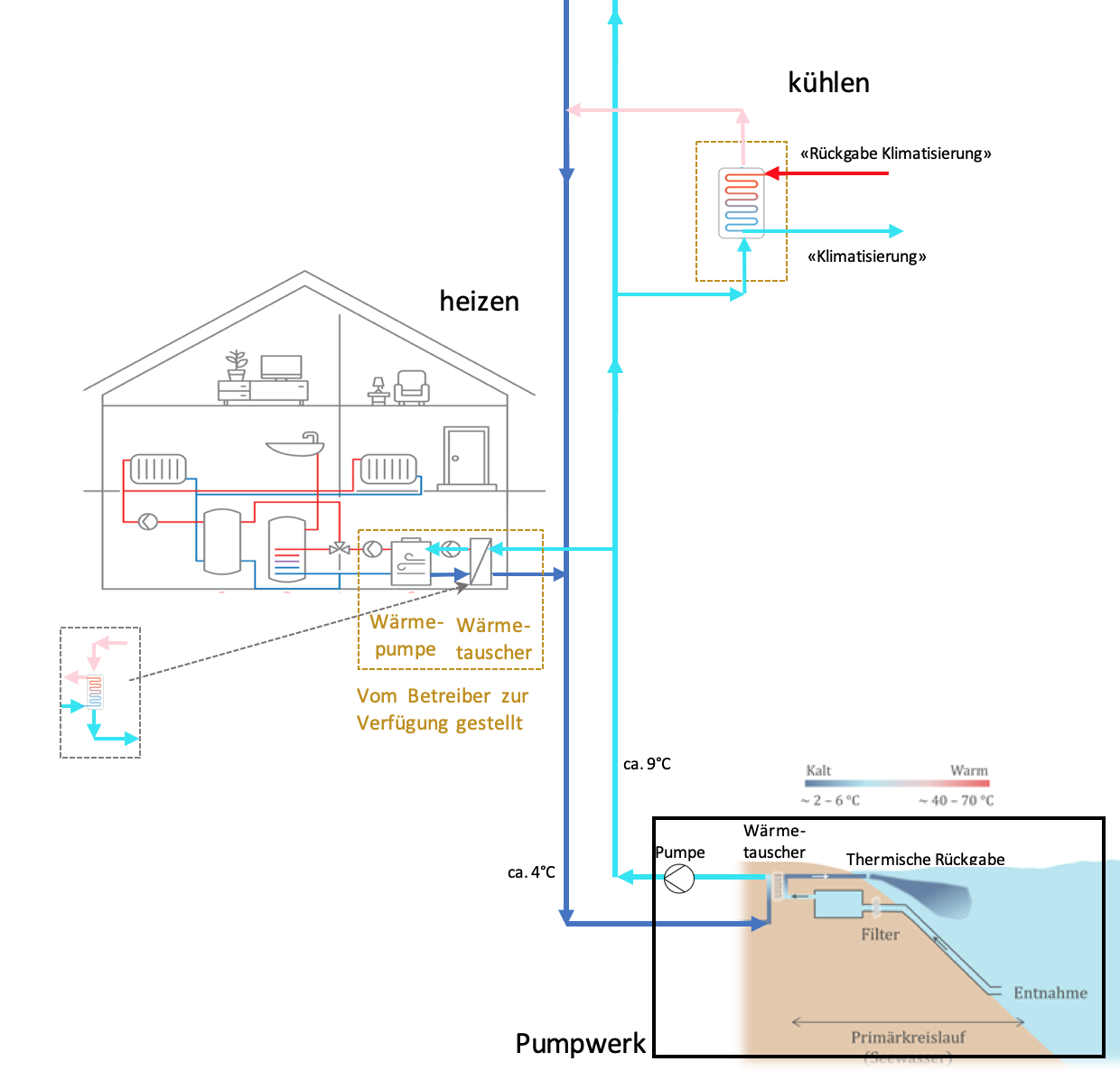 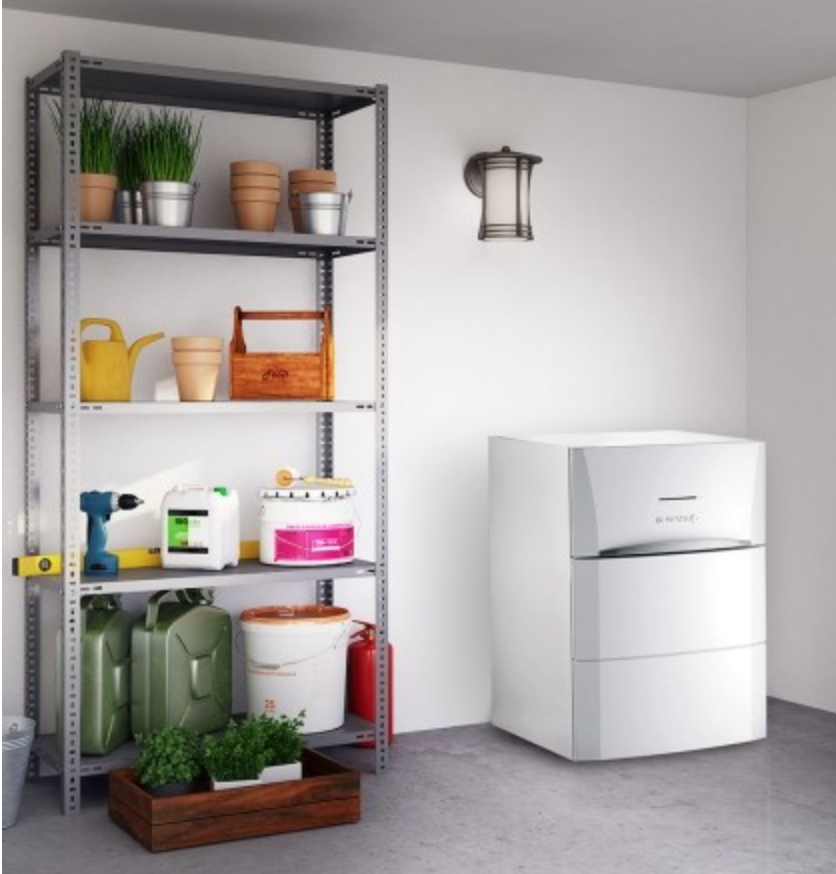 Im Gebäude:
Wärmepumpe
heizt und kühlt
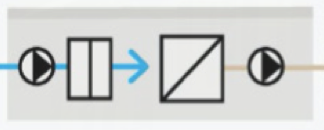 Seewassertempratur:http://meteolakes.ch/#!/hydro/biel
[Speaker Notes: Wie funtionnierts?
…
Abzweigung
Vorlauf
Rücklauf]
💧 Option 1: Seewasser basierter Wärmeverbund
.
Besuch des Pumpwerks vom Wärmeverbund Weggis, Winter 2019
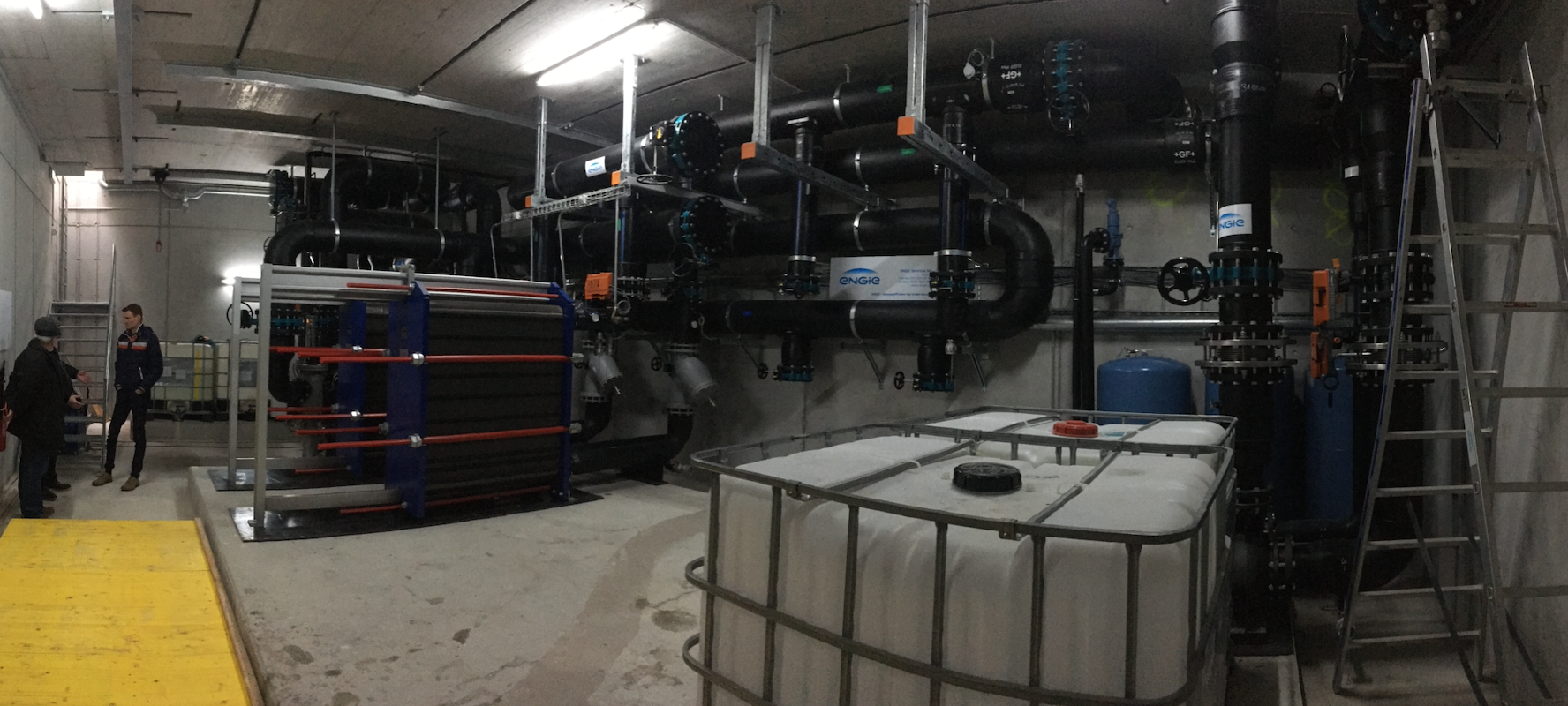 Wärmeverbund Twann
💧 Option 1: Seewasser basierter Wärmeverbund
.
Auswirkungen auf die Seetemperatur?
Vergleich:

Betreffend der Auswirkung der 150 Megawatt  Abwärme vom AKW Mühleberg auf den Bielersee, erläutert die ETH Lausanne:  «Die Stilllegung des AKW Mühleberg senkt die Wassertemperaturen in der Aare und im Bielersee um durchschnittlich 0,3 Grad.»

Mit seiner 200x kleineren Leistung von 0.3 bis 1 Megawatt, ist der Einfluss vom Wärmeverbund Twann entsprechend minim.
Wärmeverbund Twann
[Speaker Notes: Studien zeigen, dass die Auswirkung der Abwärme auch von grösseren Anlagen nicht bedeutend ist…
Nur zu vergleichen… der Einfluss auf dem Bielersee der 200X grösseren Wärmeabflüssen von Mühleberg beträgt nur 0.3C!]
💧 Option 1: Seewasser basierter Wärmeverbund
.
Temperatur: Einfluss auf den See (Beispiel Horw)
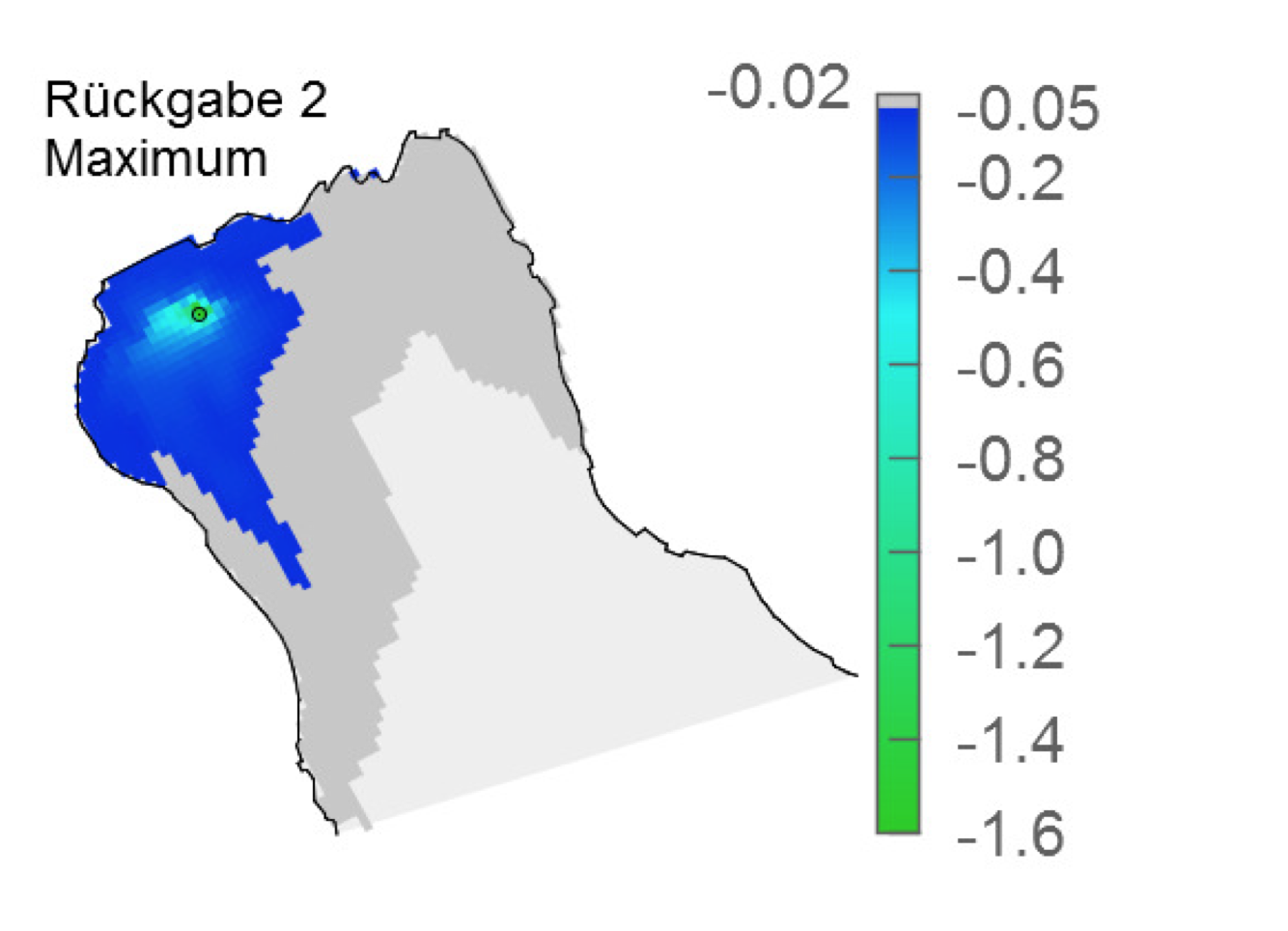 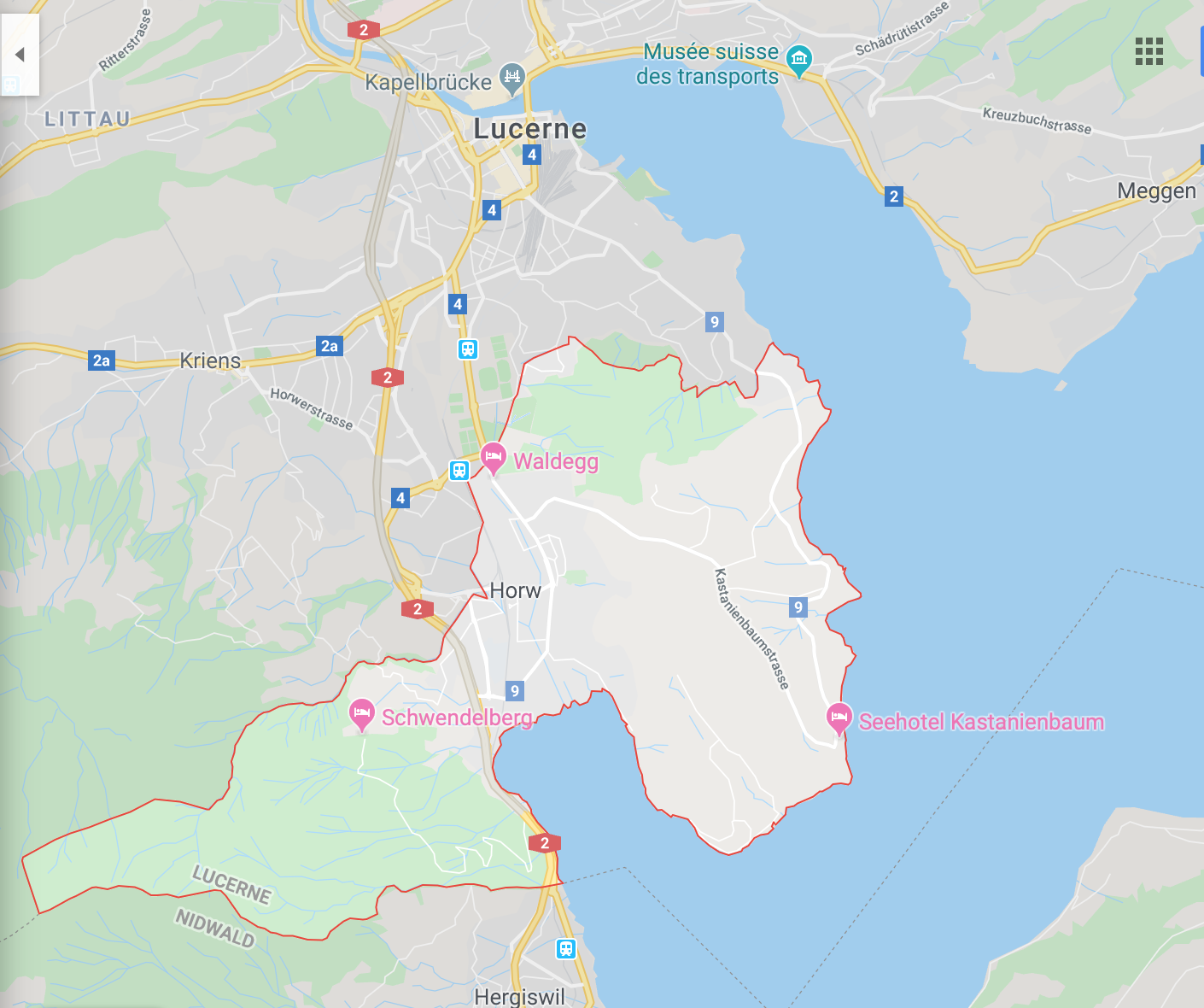 500m
© EWL
Wärmeverbund Twann
[Speaker Notes: Auch in Horw wurde der Einfluss der Abwärme vom relativ grossen Wärmeverbung gemessen worden… und zeigt den quasi vernachlässigen Einfluss der Anlagen. 
Jede Anlage muss sowieso vom Kanton bewiligt werden und Gegenstand einer Studie sein.]
🔥 Option 2: Holzschnitzel basierter Wärmeverbund
.
Zuverlässige und weit verbreitete Lösung, v.a. in Regionen, in denen es keine ökologische Alternativen gibt.

Wertschätzung/Aufwertung des lokalen Holzes

Dank Elektrofilter in der Heizzentralefast emissionsfrei

Kühlen von Gebäuden nichtmöglich
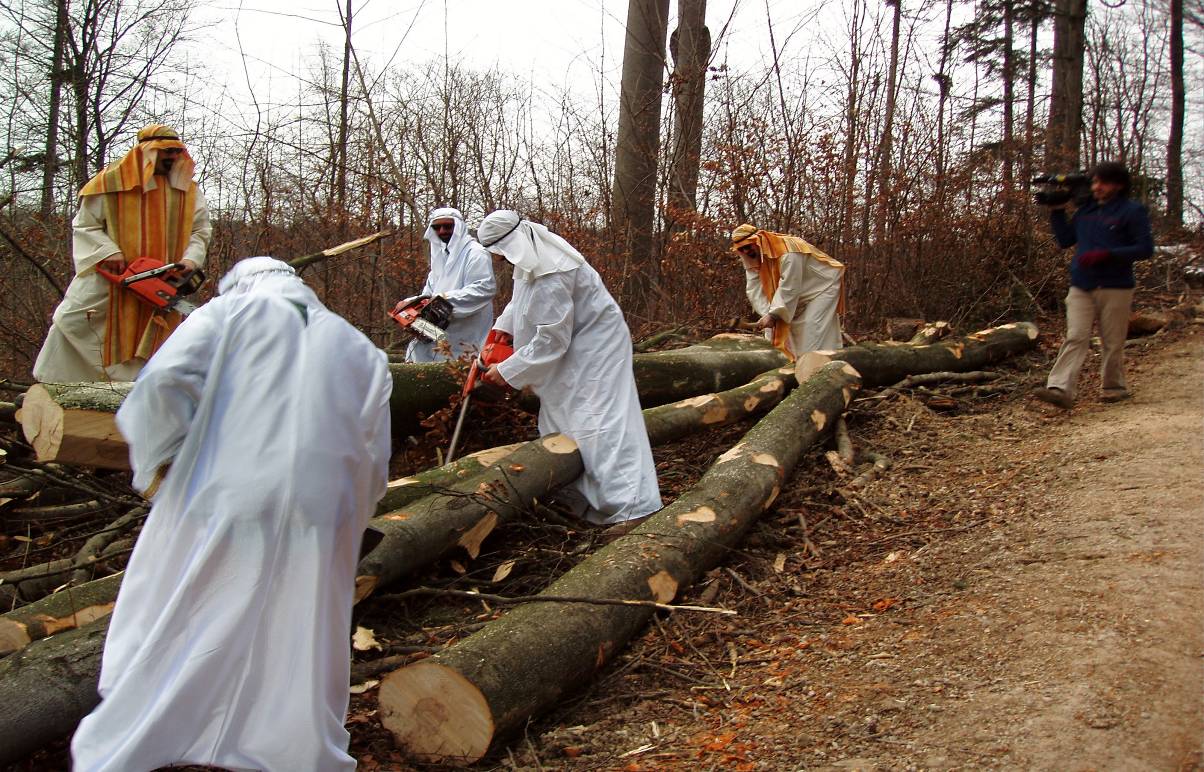 Wärmeverbund Twann
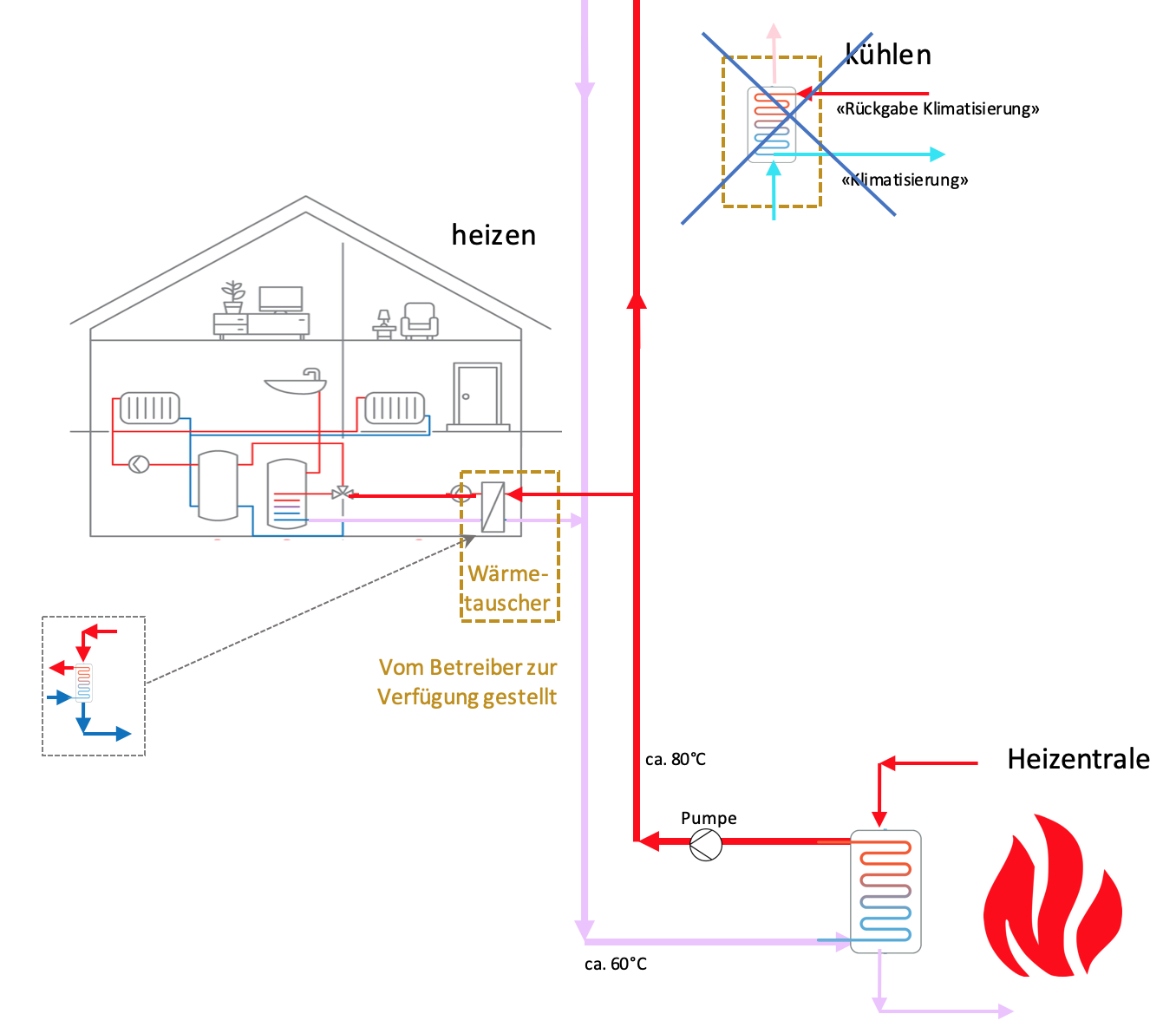 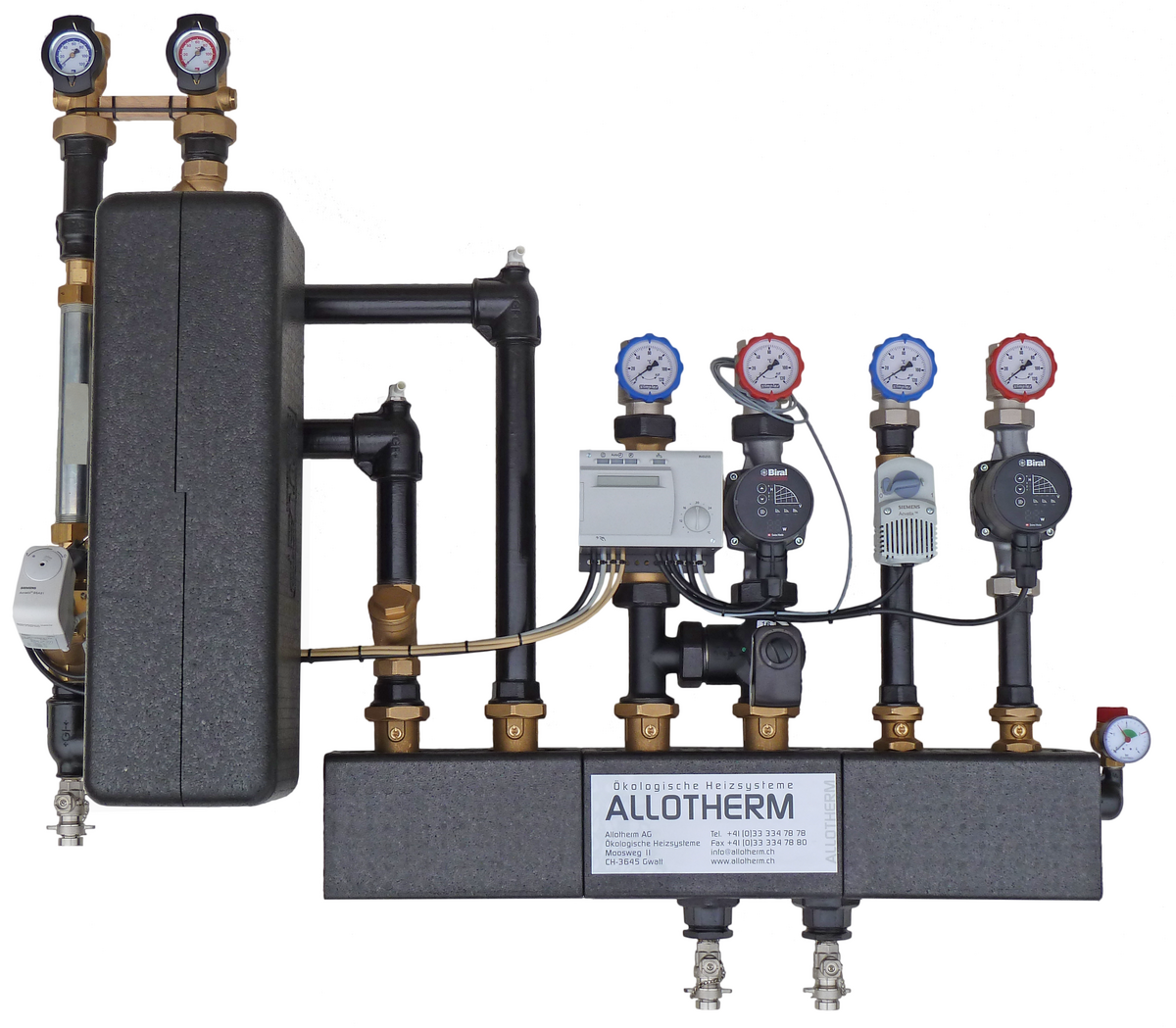 Im GebäudeWärmetauscher 
(Übergabestation)
[Speaker Notes: Wie funtionnierts?
…
Abzweigung
Vorlauf
Rücklauf]
🔥 Option 2: Holzschnitzel basierter Wärmeverbund
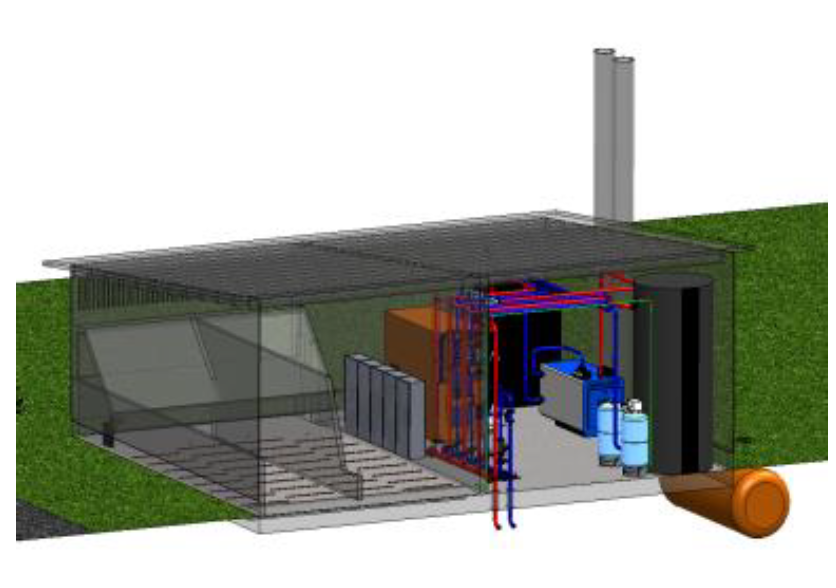 .
Typische Heizzentralen
CAD Tavannes
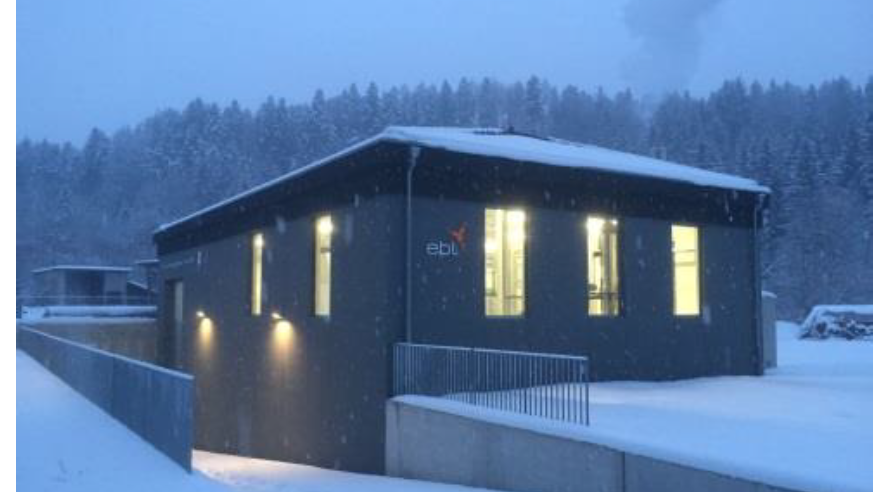 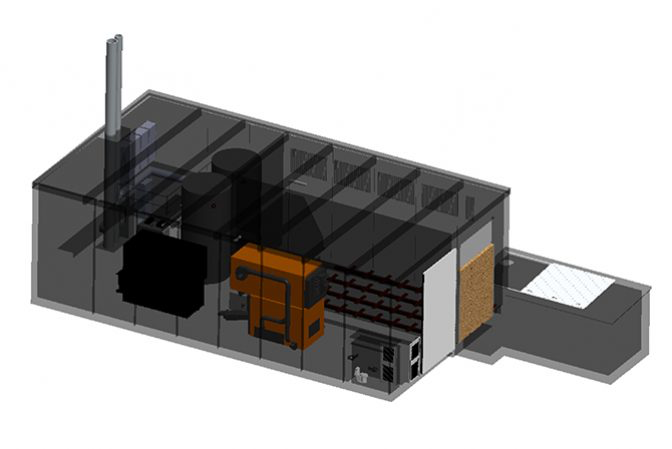 CAD St Ursanne
CAD Broc
Wärmeverbund Twann
Vergleich Energiepreis von Heizungssystemen
.
Energiepreis in Rp/kWh,  inkl. übrige Heizkosten  (Service und Reparatur, Kaminfeger, Tankreinigung, Verzinsung, Brennstoff, etc.)
Ca. 17 cts?
Quelle: https://www.wwf.ch/sites/default/files/doc-2019-06/heizungsvergleich_efh_1905_de.xlsx
Wärmeverbund Twann
Möglicher Verlauf einer Ferwärmeleitung in Twann
.
In Abhängigkeit einer genügend hohen zu verkaufenden Engergiemenge/km (Energiedichte)
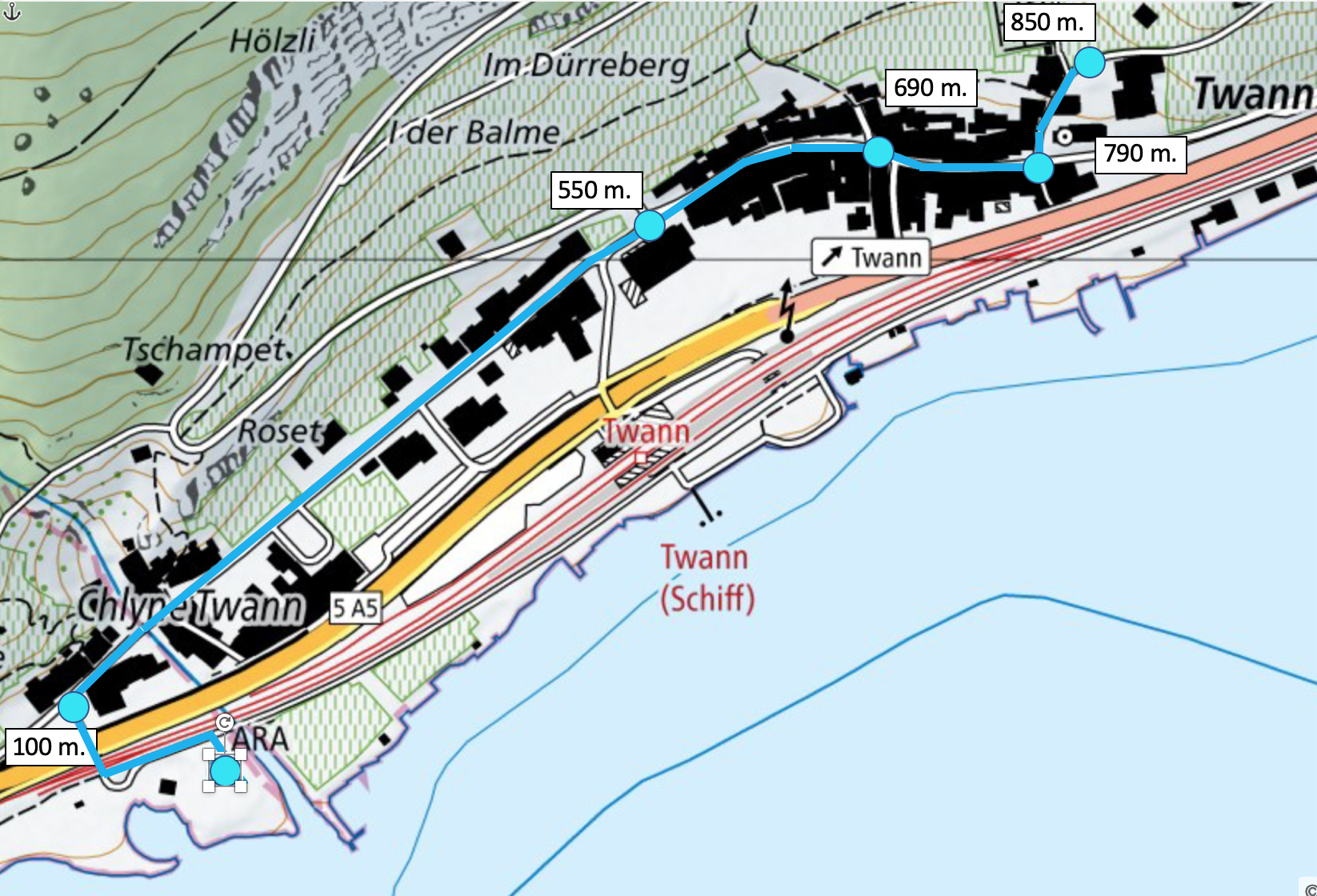 Wärmeverbund Twann
Interessierte Gebäudebesitzer            Stand 07.11.2019
.
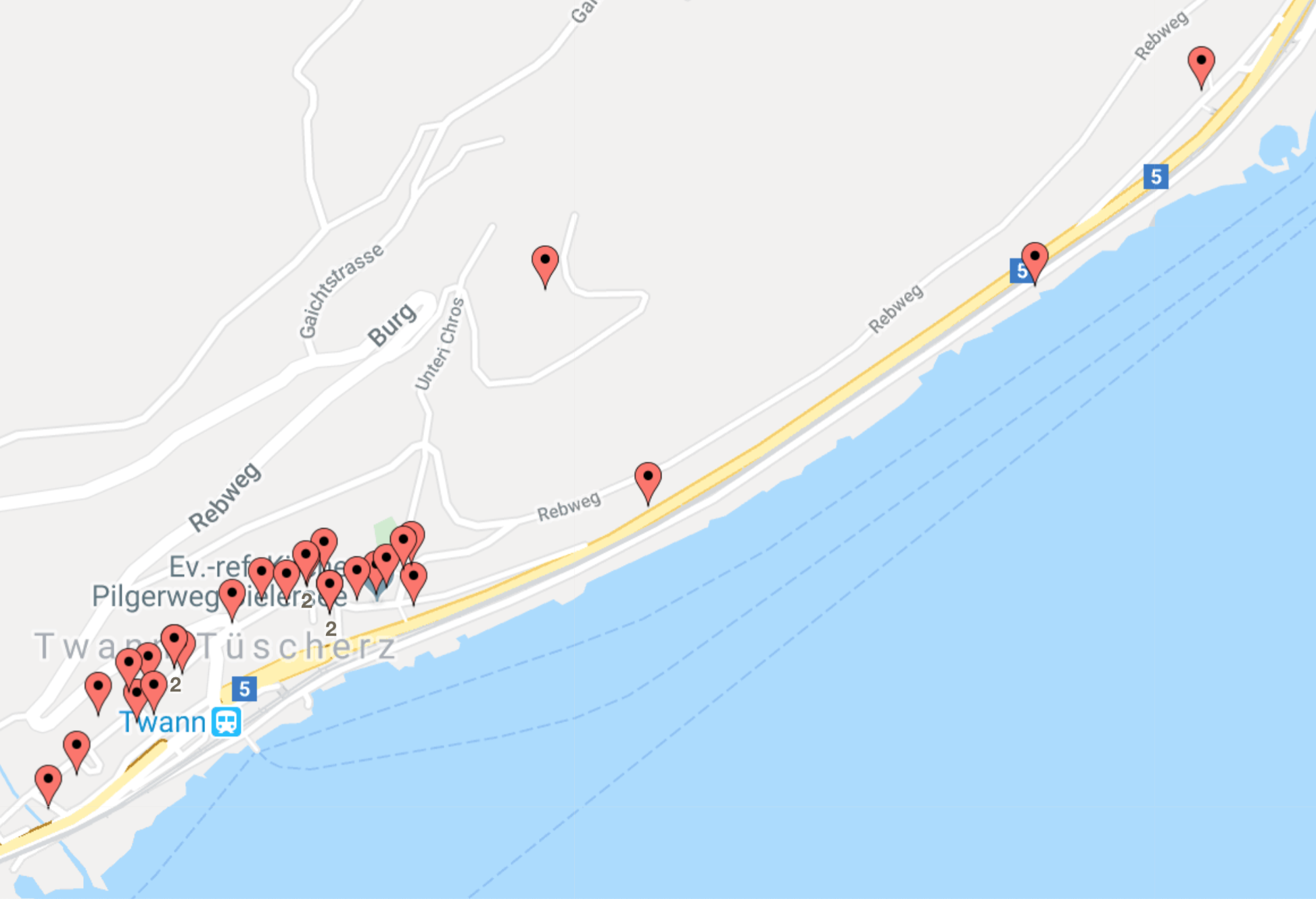 Wärmeverbund Twann
Die Kehrseite der Medaille.... 🤨
.
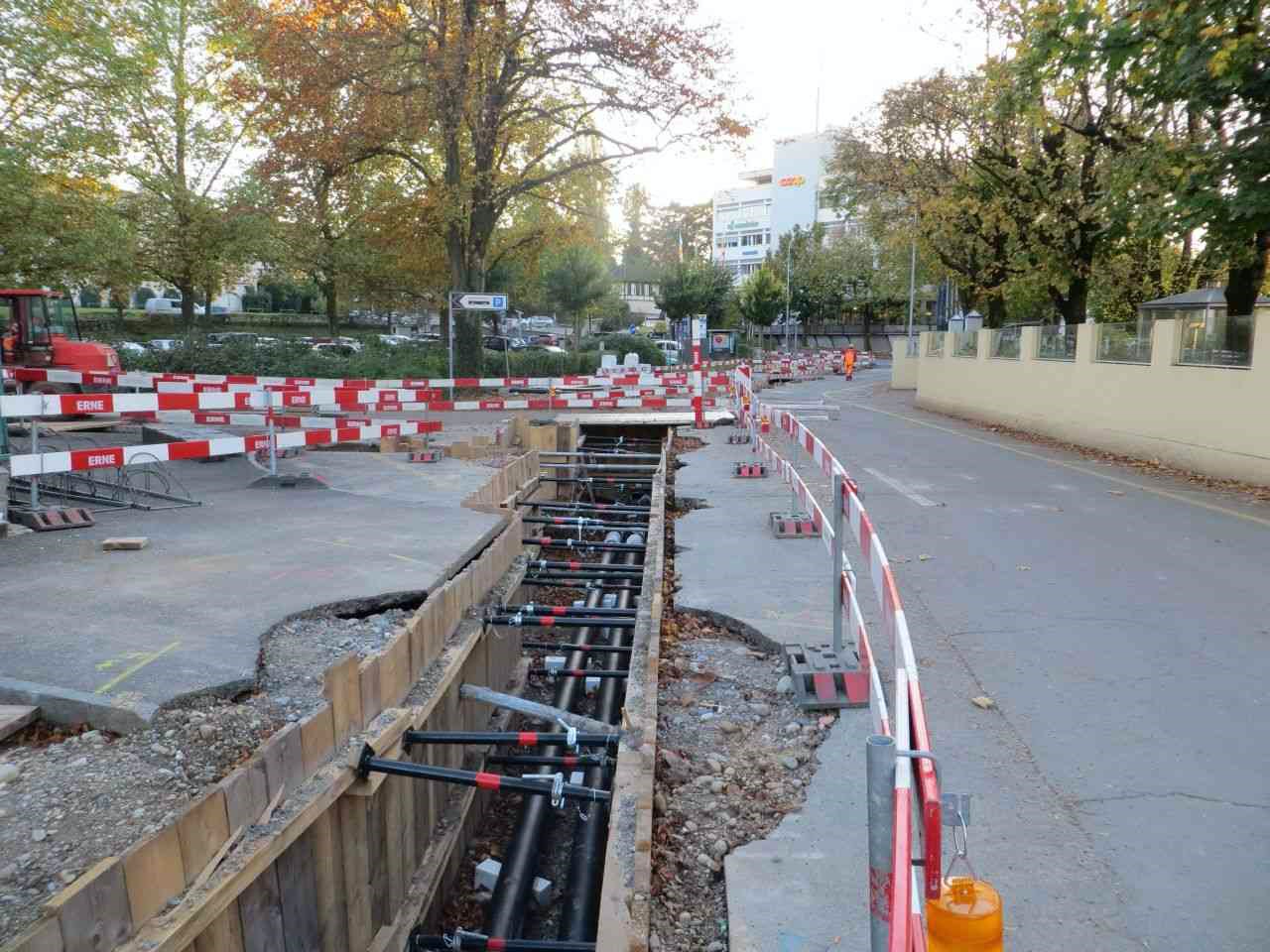 😃  ...mais ça vaut le coup!
Wärmeverbund Twann
Danke für dieAufmerksamkeit
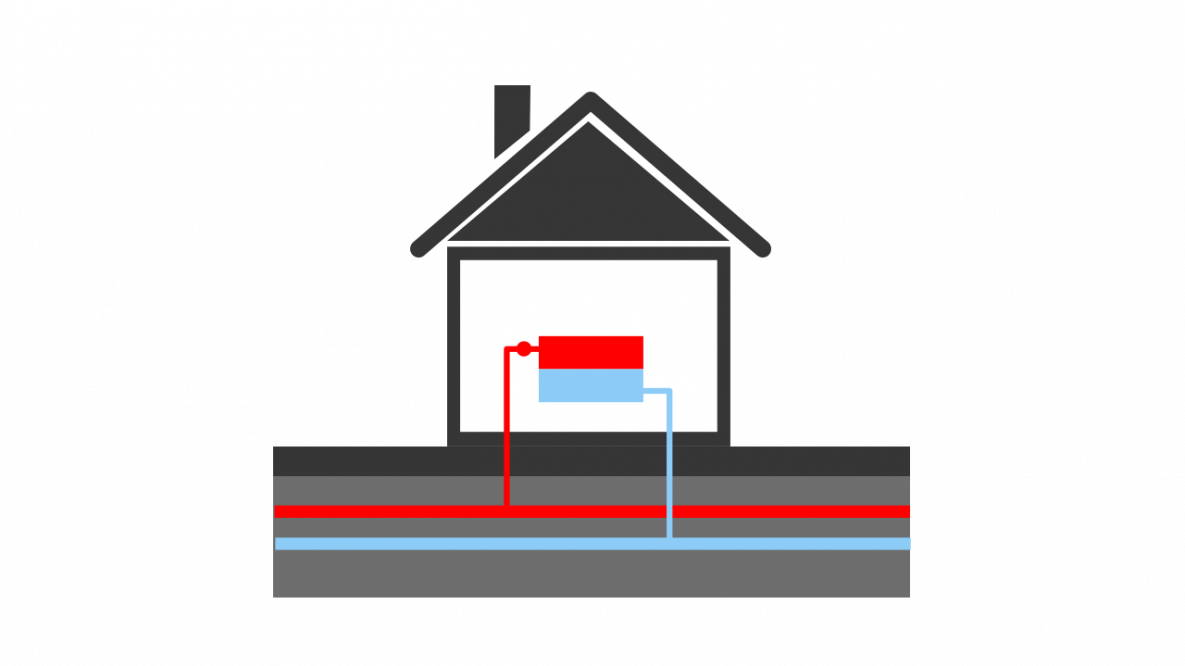 Folgen: Backup Slides
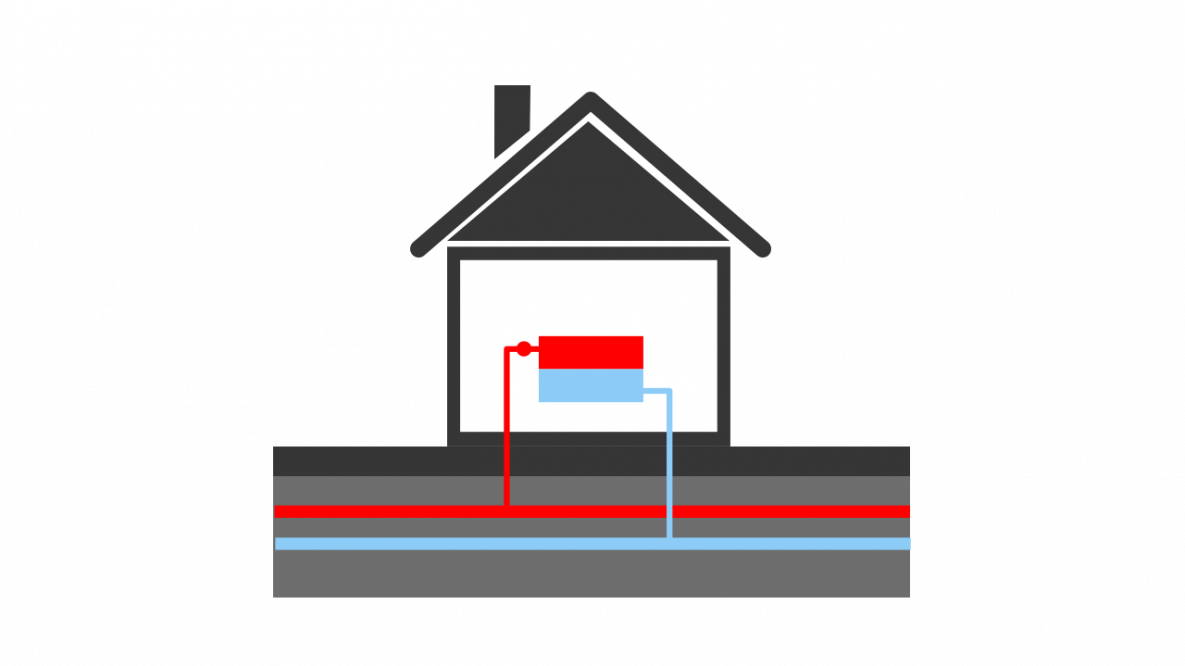 Nachfolgende Optionen werden näher abgeklärt:
.
Variante: Zentrale Wärmepumpe am See + Kältenetz
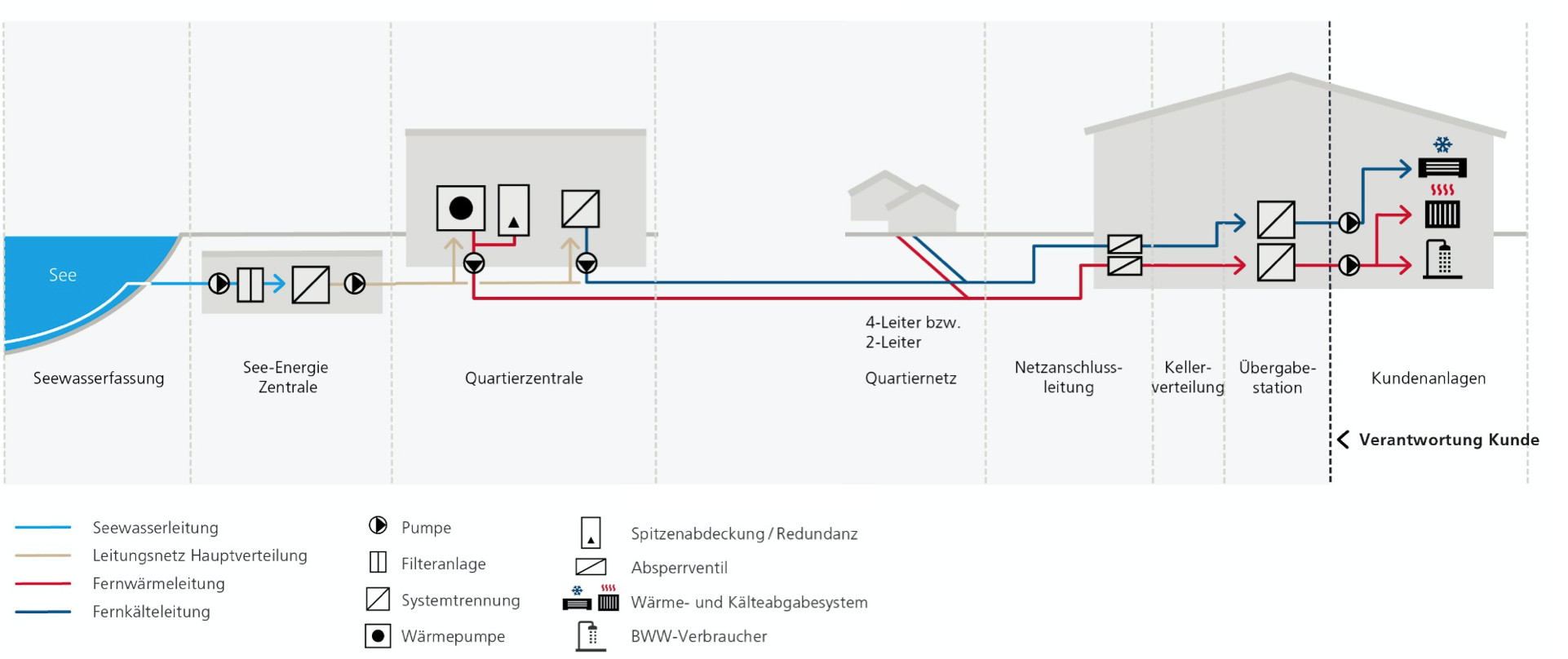 ARA-Gelände
Pumpenwerk                      Zentrale Wärmepumpe
Wärmeverbund Twann
Nachfolgende Optionen werden näher abgeklärt:
.
Option 2: Grundprinzip Seewasser zum dezentralen Heizen + Kühlen
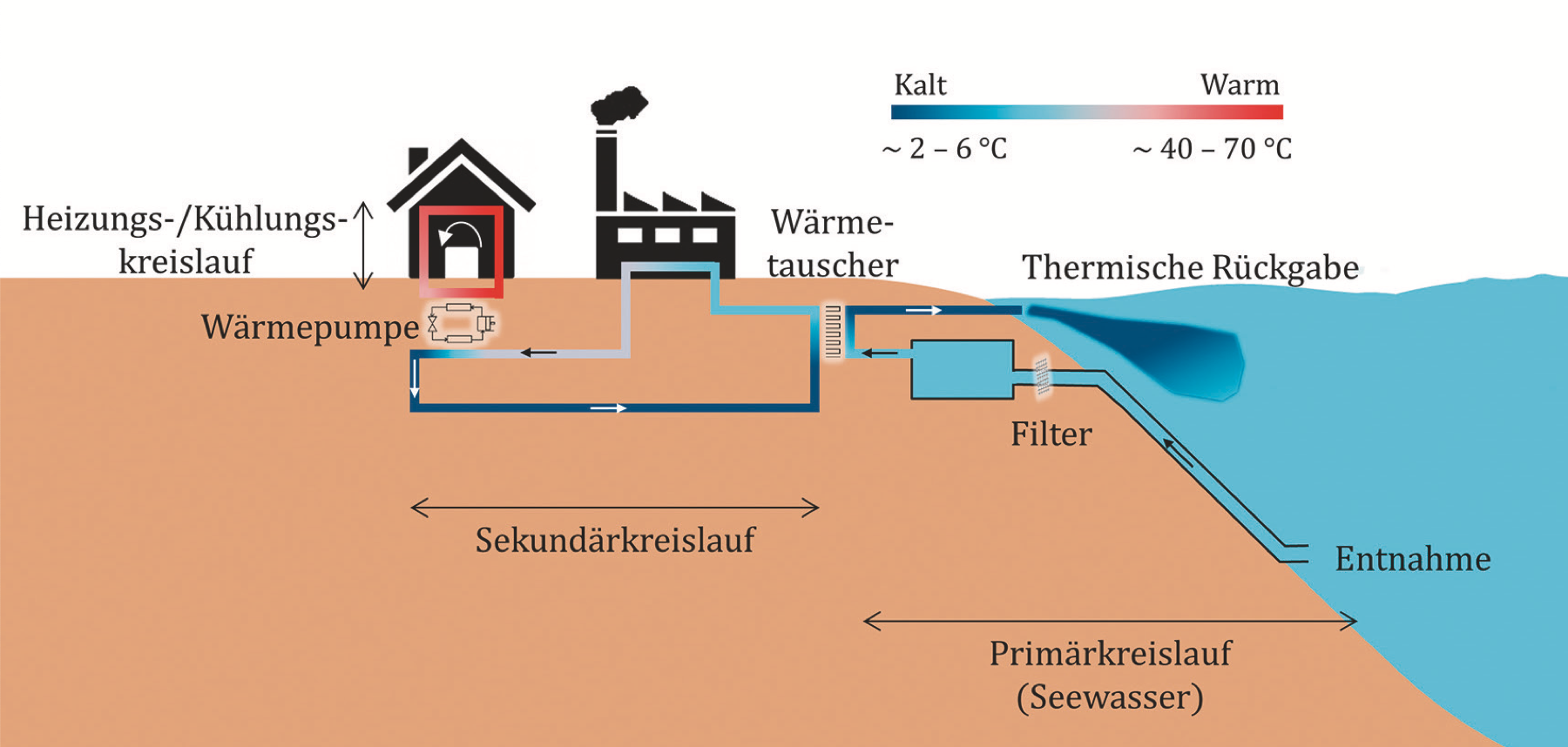 ARA-Gelände
Pumpwerk
waermeverbund-domatems
Wärmeverbund Twann
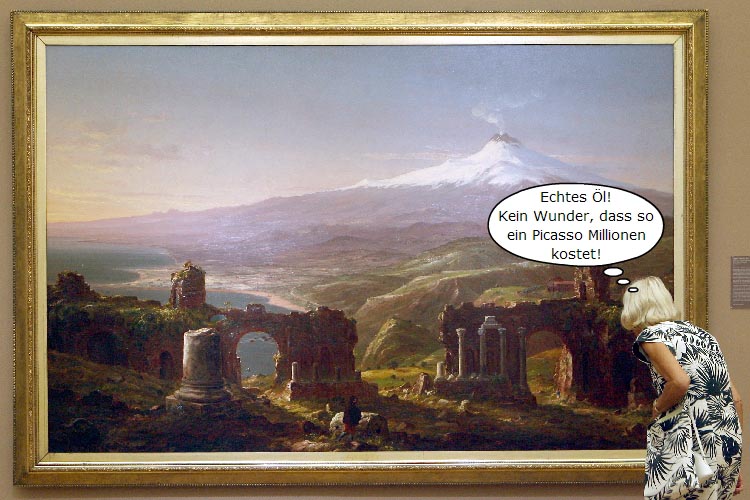 Grundprinzip
.
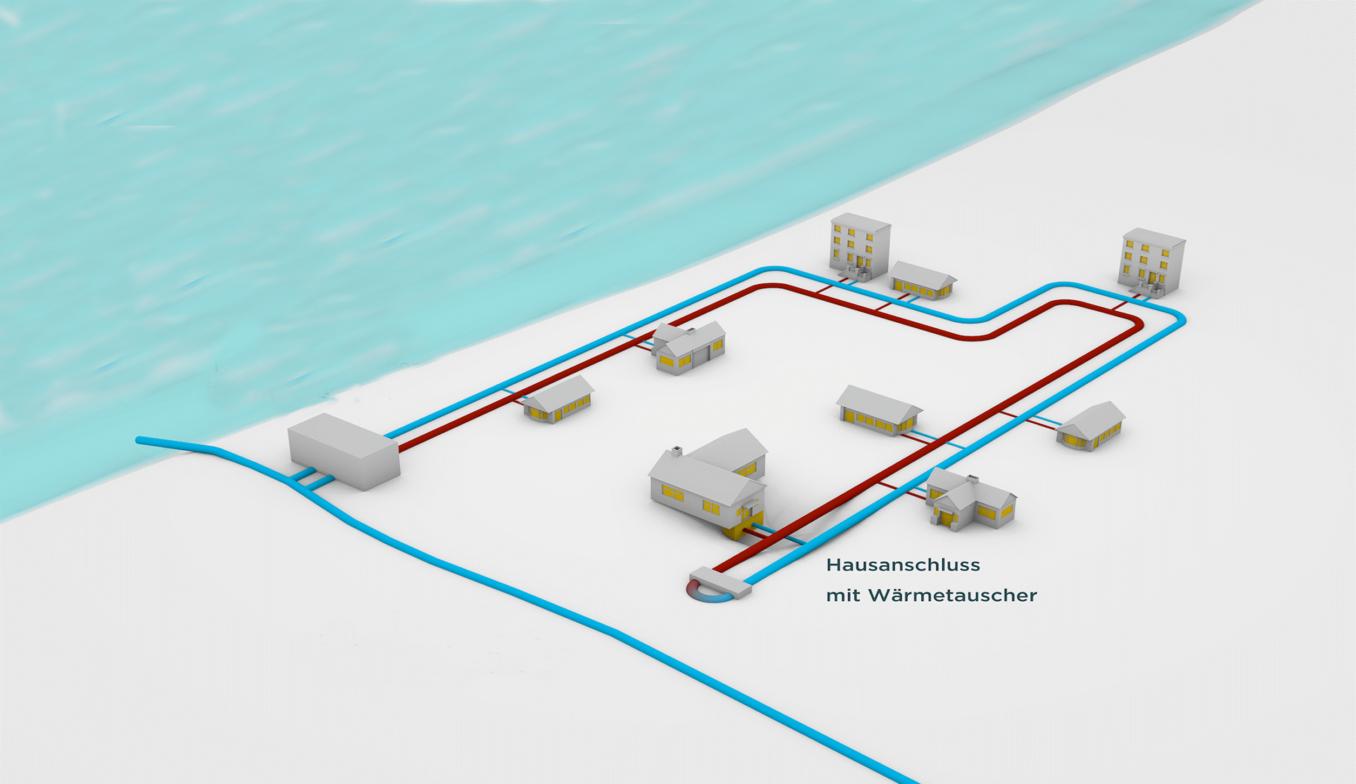 Heizentrale
waermeverbund-domatems
Wärmeverbund Twann